Кафедра економічної кібернетики
Технології на базі Blockchain та криптовалюти
Види систем управління.
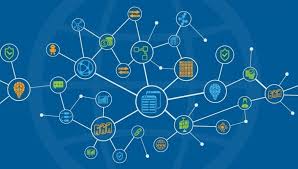 Поняття управління
• "Влада чи право надавати накази, приймати рішення та вимагати покори".
• "Особа або організація, яка має повноваження або контроль в окремій, зазвичай політичній або адміністративній сфері".
• "Влада впливати на інших, особливо через головне становище або тому, що особа має загальновизнані навички в будь-якій сфері".
2
Централізовані системи
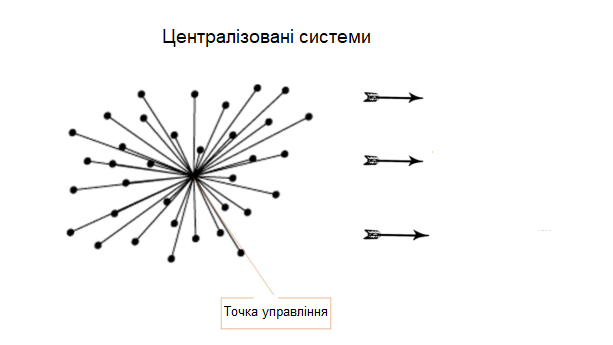 Єдина точка управління
Усі процеси виконуються в одному місці
Дуже чутлива до збоїв
Плюси централізованої системи:
1. Вона легко реалізується і всі рішення приймаються набагато швидше. Оскільки в ній лише одна точка управління, в якій зосереджено весь контроль за системою, консенсусу не потрібно.
2. Економія на масштабі позбавляє необхідності подвійної роботи, яка іноді робиться за наявності кількох точок управління. Так як в системі тільки одна точка управління, не потрібно змушувати безліч точок виконувати одні й самі функції, що дає економію на масштабах.
Централізовані системи
Мінуси централізованої системи:
1. Залежність від однієї точки управління. Наявність лише однієї точки управління робить систему беззахисною, оскільки будь-яка атака на цю єдину точку управління дестабілізує всю систему. Нескладно уявити ситуацію з сервером, коли атакується єдине джерело інформації і немає жодних резервних копій, - інформація в цьому випадку буде втрачена.
2. Система з однією точкою управління бюрократична за своєю суттю, що додає до неї безліч верств та ієрархій.
3. Ця система непрозора і тому має схильність до шахрайства. Недолік прозорості провокуватиме безвідповідальність на найвищому рівні, оскільки саме там сконцентрована вся влада.
Централізовані системи
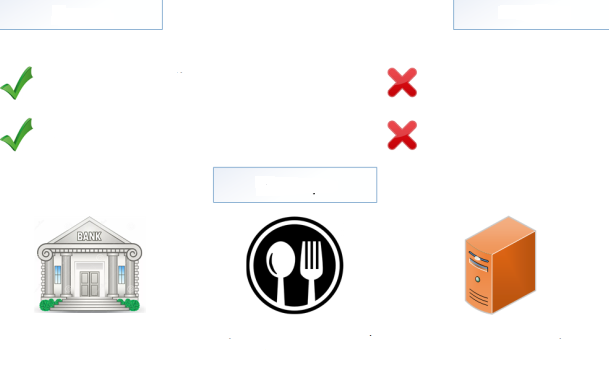 Плюси
Мінуси
Легко реалізується і координується
Збій у точці управління 
призведе до падіння всієї системи
Немає прозорості
Економія на масштабі
Приклади
Банківська система
Центральний процесор сервера
Франшизі підприємств громадського харчування.
Децентралізовані системи
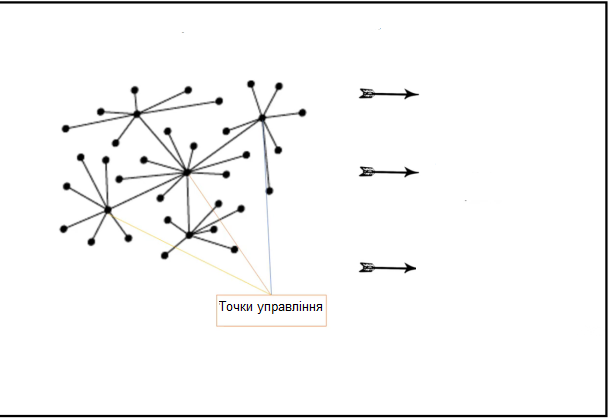 Декілька точок управління
Менш схильні до падінь
Більш горизонтальна ієрархія
Плюси децентралізованої системи:
1. Рішення в ній приймаються на рівні, більш наближеному до користувача. Таким чином, у органів (точок), що приймають рішення, набагато більше інформації про кінцевого користувача (якщо йдеться про продукт) або про людей (якщо йдеться про уряд).
2. Ця система менше схильна до відмов і збоїв, оскільки тепер у ній кілька точок управління. Збій в одній точці не призведе до дестабілізації всієї системи, як у випадку із централізованою системою.
Децентралізовані системи
Мінуси децентралізованої системи
1. Негативний економічний ефект, пов'язаний із збільшенням масштабів системи. У такій системі через збільшення кількості точок управління можна отримати проблему дублювання завдань.
2. Незважаючи на те, що децентралізовані системи надійніші за централізовані, вони все одно схильні до збоїв, тому їх не можна назвати повністю надійними
Децентралізовані системи
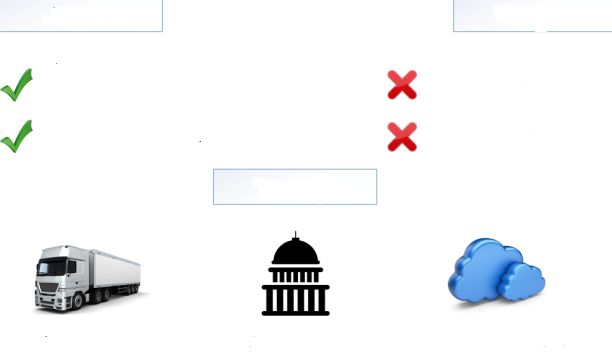 Плюси
Мінуси
Рішення приймаються на рівні, що знаходиться ближче до користувача
Немає економіки в масштабі
Не повністю безпечні
Нечутливі до падінь
Приклади
Johnson and Johnson
Хмарні бази даних
Уряди
Розподілені системи
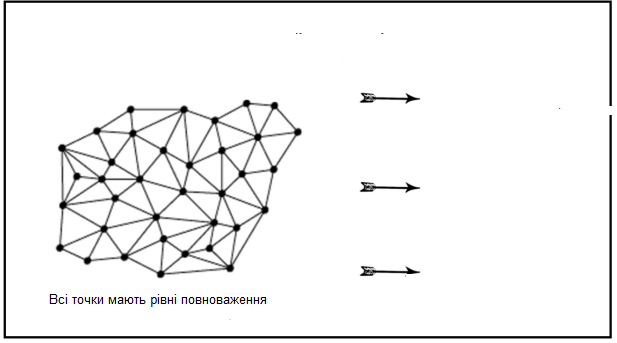 Немає точок управління або всі точки точки управління
Фактично несприйнятливі до падінь
Повністю горизонтальна ієрархія
Плюси розподіленої системи:
1. Відсутність потреби у посередниках.
2. Цю систему економічно недоцільно зламувати, що робить її надзвичайно надійною та найбезпечнішою із трьох розглянутих у цій лекції систем.
3. Розподілена система повністю прозора, завдяки чому вчинення шахрайства стає малоймовірним, оскільки це досить складно.
Розподілені системи
Мінуси розподіленої системи:
1. Такі системи досі вважаються новими, та його технології перебувають у процесі зародження.
2. Для стабілізації таких систем знадобиться багато часу та суттєві вкладення. Згодом вдасться заощадити на масштабі, але спочатку ці системи досить дорогі
Розподілені системи
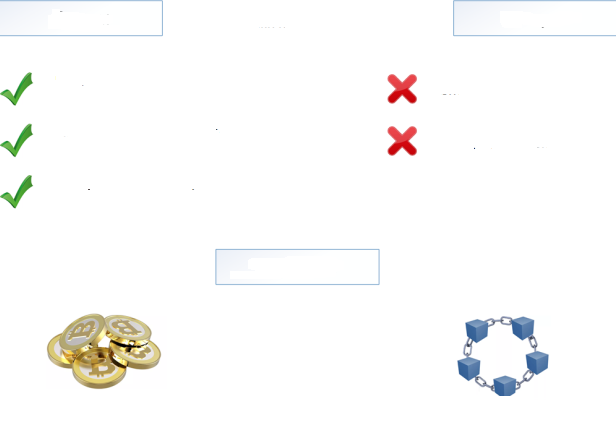 Плюси
Мінуси
Нема посередників. Це знижує витрати
Технологія у процесі становлення
Економічно невигідно зламувати
Потрібні величезні початкові вкладення
Повністю прозорі
Приклади
Криптовалюти
Блокчейн
До нової зустрічі